Program Review Tool – Tracking a Cohort
Capabilities: (by year and term)
Enrollment trends
Faculty workload
Course success
Course success for targeted groups
Enrollment distribution by student demographics
Success rates by gender, age, and ethnicity
Disaggregation – Course Level
College
Division
Department
Course 
Subject
Online status
Disaggregation – Student Level
Demographic characteristics (age, ethnicity, etc.)
New or continuing students
Accounting method (daily census, independent lab, etc.)
Special student populations (DSPS, Foster Youth, etc.)
Participation in special programs (VIDA, FYE, Umoja, etc.)
Custom created cohorts can be uploaded and tracked through the Manage Cohorts feature.
A Visual Guide Through the Program Review Tool
Access
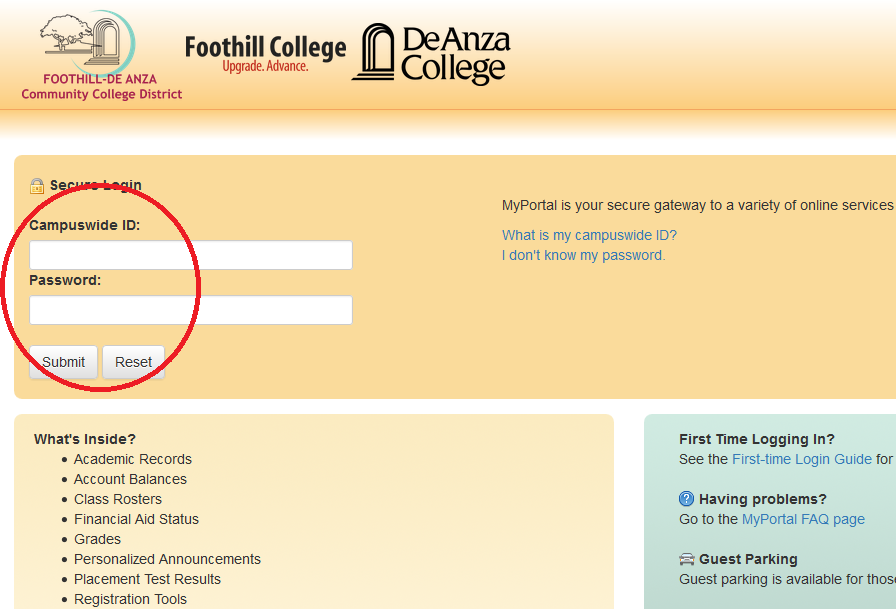 Access
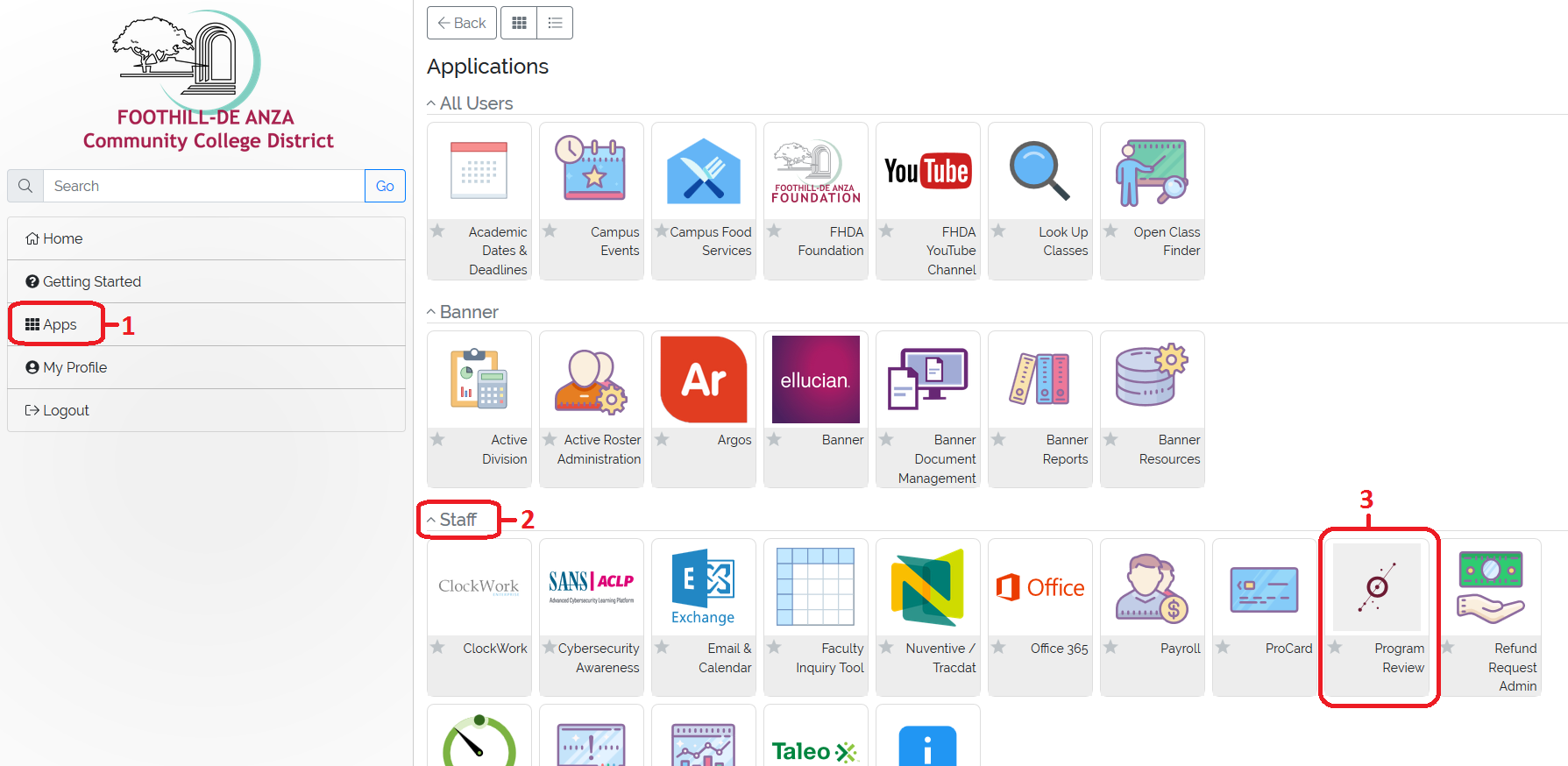 Home Page
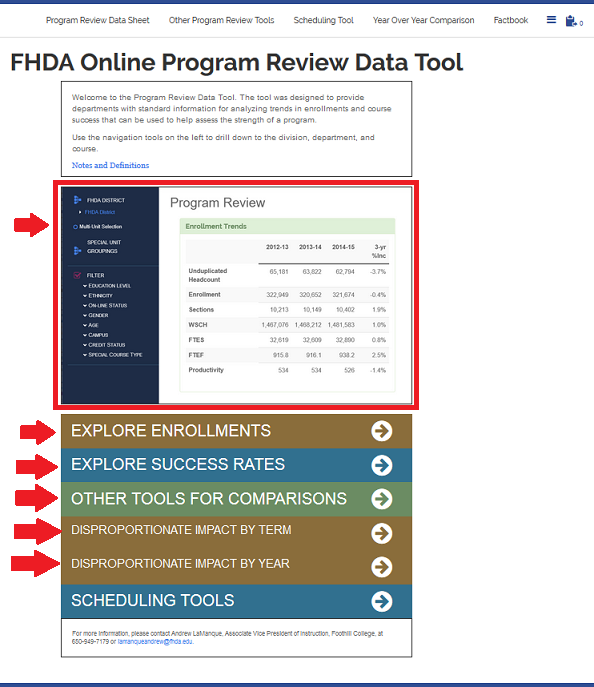 Program Review
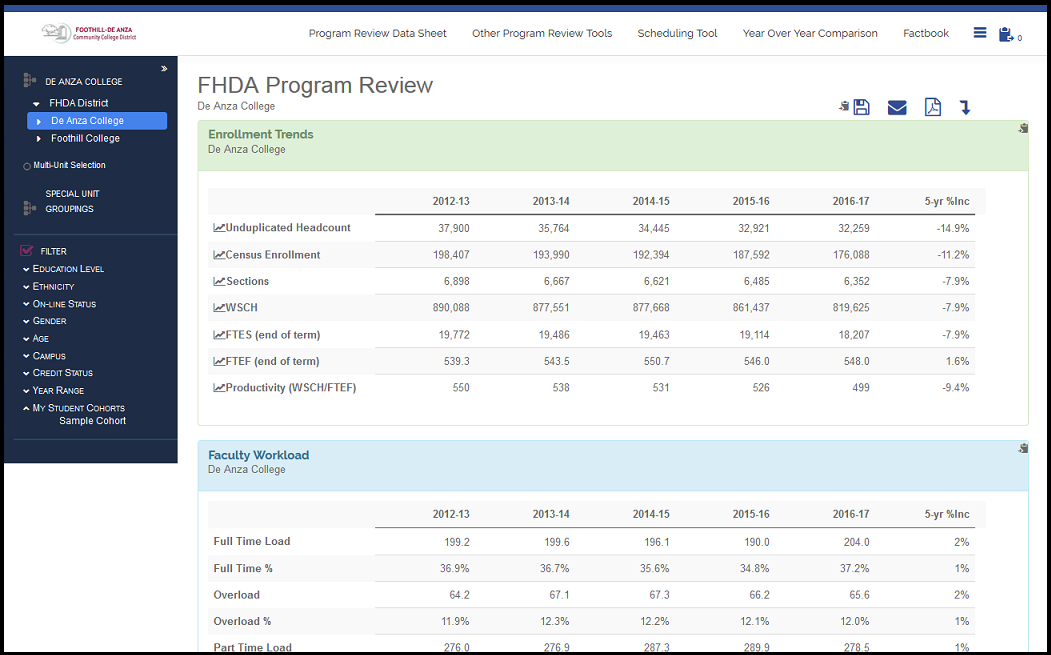 Course Selection
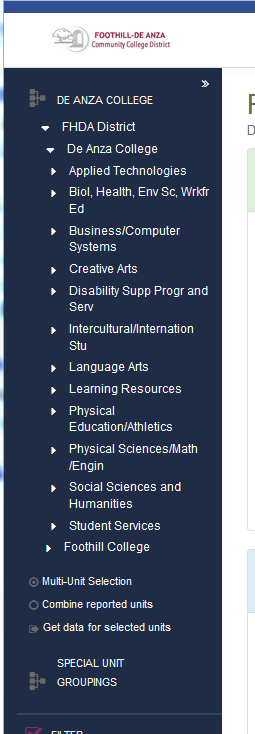 Filters
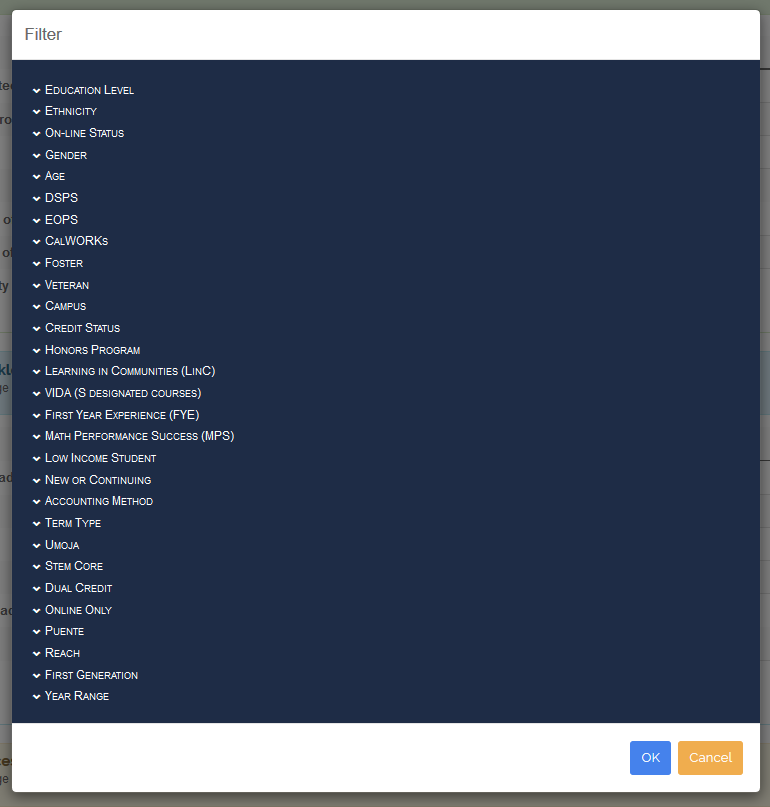 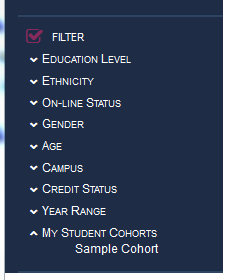 Cohort Tracker Tool
Gives the ability to upload multiple student cohort groups to track progress.

Accepts spreadsheets with student IDs only when the file is in txt. or CSV format. If using Excel on Mac computers, try the following formats:
MS-DOS Comma Separate. (CSV)
Windows Formatted Text. (txt)

Not a standard feature on the Program Review tool.

If you would like access, please send an email with your employee ID number to sabawiola@fhda.edu
Cohort Tracker Tool
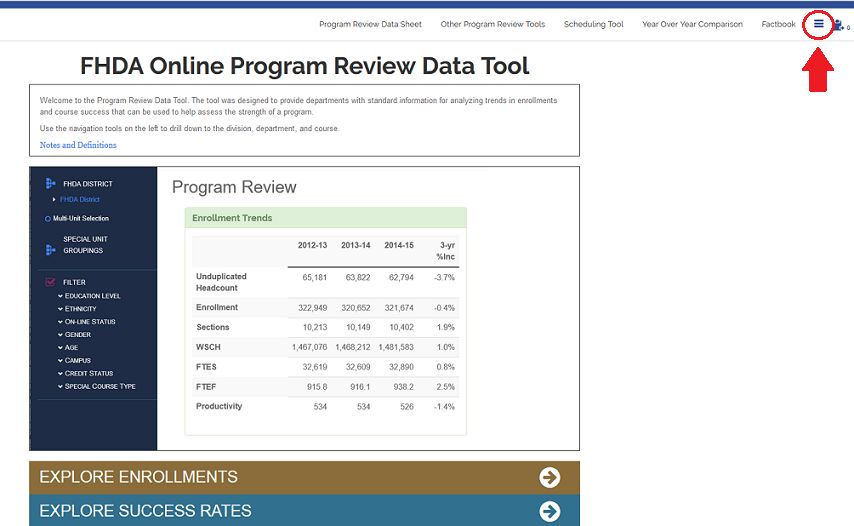 Cohort Tracker Tool
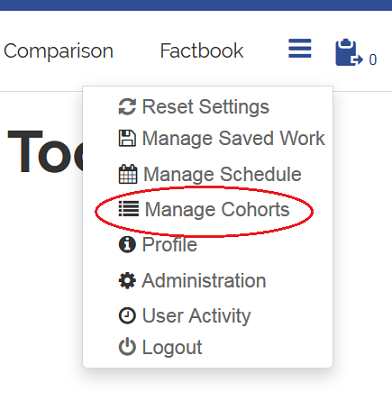 Cohort Tracker Tool
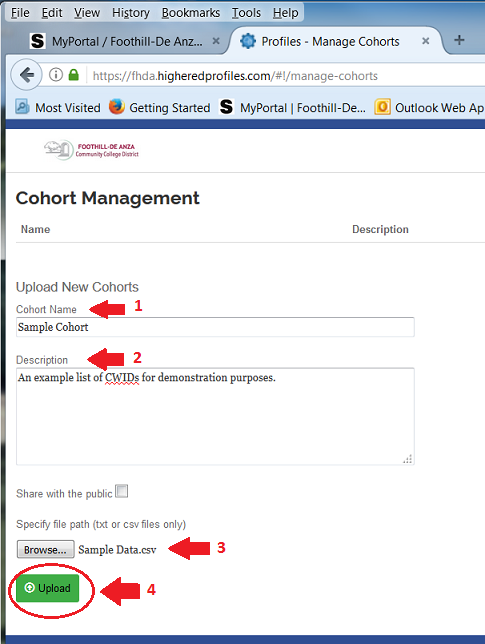 Cohort Tracker Tool
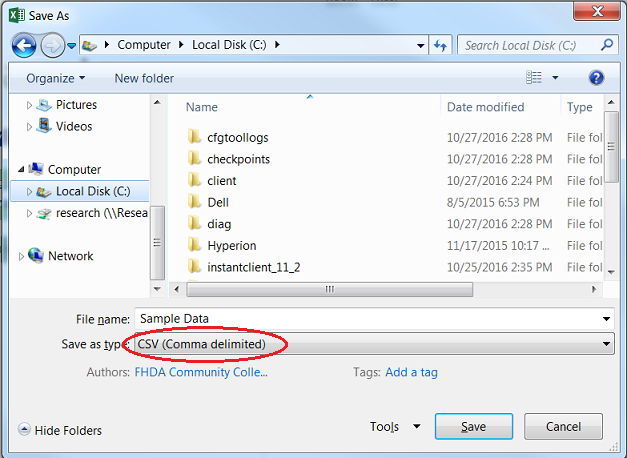 Cohort Tracker Tool
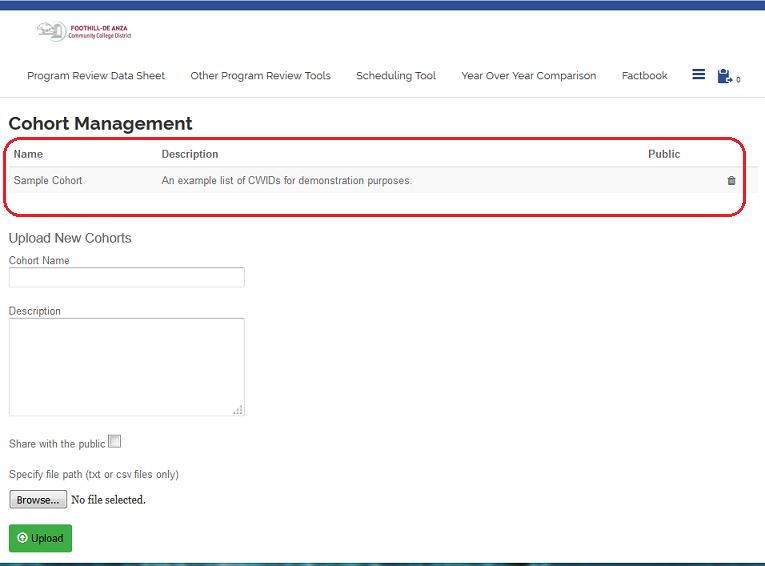 Note: Click on the cohort after uploading to make sure that the students’ IDs were found
Cohort Tracker Tool
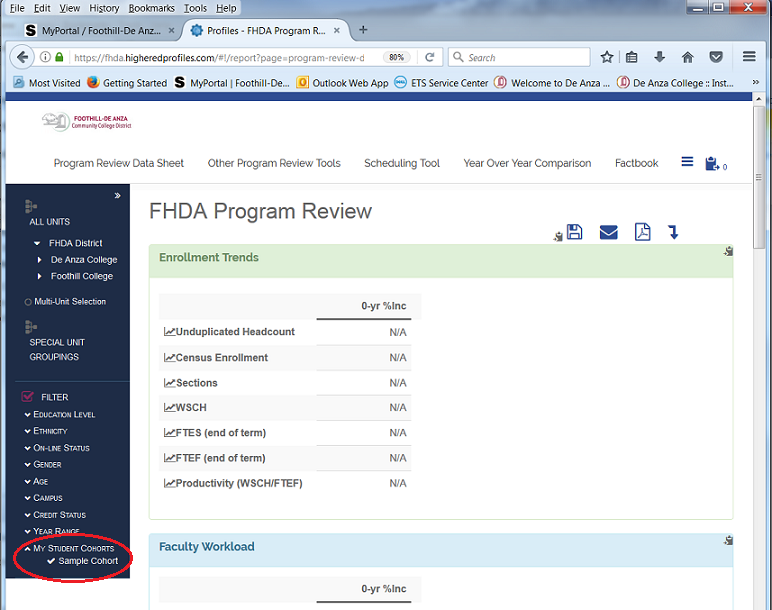 Questions/Comments
Ola Sabawi
sabawiola@fhda.edu
Ext. 5707